Combined Science - Biology - KS4
Cell Biology
Useful Maths skills
(Downloadable student document)
Miss Wong
Finding the mean
‹#›
Finding the mean
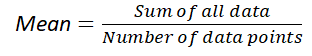 Sum of all data = 0.16 + 0.11 +0.10 + 0.14 +0.19 = 0.7
Mean = 0.7 ÷ 5 = 0.14g
‹#›
Pause the video to complete your task
Quick concept check: Find the mean number of hours required for a cell cycle.
Resume once you’re finished
Answer
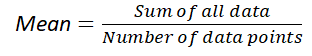 Sum of all data = 22+19+18.5 +21+25 = 105.5
Mean = 105.5 ÷ 5 = 21.1 hours
‹#›
Converting units and standard form
‹#›
Converting the units
x 1000
mm
μm
1 mm = 1000 μm
0.2mm =______μm
÷1000
200
3.4
_____mm =3400μm
‹#›
Expressing numbers in standard form
We have learnt that 1 mm = 1000 μm.
So, 100mm = ____?______ μm
100 x 1000 = 100,000μm
We can express 100,000μm in standard form.
100,000μm = 1 x 105 μm
‹#›
Order of magnitude and standard form
Let’s try these two questions together:
1.  Express 35mm in μm. Make sure your answer is in standard form.

2. Express 90mm in μm. Make sure your answer is in standard form.
35mm  = 35 x 1000μm = 35,000μm
35,000μm = 3.5 x 10,000= 3.5 x 10 x10 x10 x10 = 3.5 x 104 μm
90mm  = 90 x 1000μm = 90,000μm
90,000μm = 9 x 10,000= 9 x 10 x10 x10 x10 = 9 x 104 μm
‹#›
[Speaker Notes: Pause video for those who knows what to do.
Provide modelling for those who need support.]
Using standard form to express small numbers
There is a cell of 0.00001 μm. 
We can also express this in standard form.
0.00001 μm
= 1 x 10-5μm
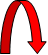 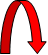 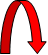 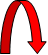 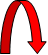 ‹#›
[Speaker Notes: I-do]
Using standard form to express small numbers
There is a cell of 0.0005 mm. 
Express the above in standard form.
=5 x 10-4mm
0.0005 mm
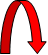 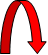 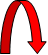 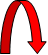 There is a cell of 0.007 μm. 
Express the above in standard form.
0.007 μm
=7 x 10-3mm
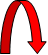 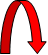 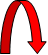 ‹#›
[Speaker Notes: We -do: give time students to think and complete. Provide modelling when marking the answers.]
Pause the video to complete your task
Express the following measurements in standard form.

329,000μm = __________μm
9.5 mm = __________μm
256,000μm = ____________mm
183,000 μm = ____________mm
Resume once you’re finished
‹#›
Pause the video to complete your task
Express the following measurements in standard form.

329,000μm = __________μm
9.5 mm = __________μm
256,000μm = ____________mm
183,000 μm = ____________mm
Answers:
3.29 x 105 μm
9.5 x 103 μm
2.56 x 102 mm
1.38 x 102mm
Resume once you’re finished
‹#›
Using the magnification equation
‹#›
Finding the magnification using the magnification equation
Image size
Magnification =
Actual size
E.g. Calculate the magnification of an object that is 0.001mm long but has an image 100mm long.
100
= 100,000x
0.001
‹#›
[Speaker Notes: I do]
Finding the actual size of cells
What is the actual size of an object that looks 32 mm under a 10x magnification?
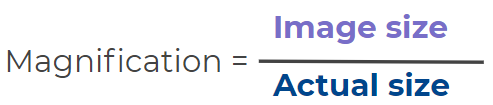 32
10 =
Actual size
32
= 3.2mm
Actual size
=
10
‹#›
[Speaker Notes: I do]
Finding the image size
E.g. A cell that is 20µm long is viewed under 2000x magnification. How long is the image?
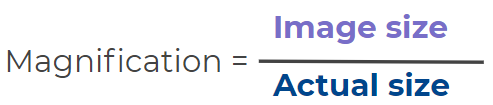 Image size
2000 =
20
Image size
= 2000 x 20 = 40,000µm
= 40mm
‹#›
[Speaker Notes: We do]
Pause the video to complete your task
What is the magnification?
The width of the root is 45mm under the microscope while its actual size is 150μm. What is the magnification?
Resume once you’re finished
‹#›
Pause the video to complete your task
What is the magnification?
The width of the root is 45mm under the microscope while its actual size is 150μm. What is the magnification?
45mm
150μm
45,000μm
=
150μm
= 3000x
Resume once you’re finished
‹#›
Finding the percentage changes
‹#›
Finding the percentage change
Steps 1: find the change

Step 2: apply
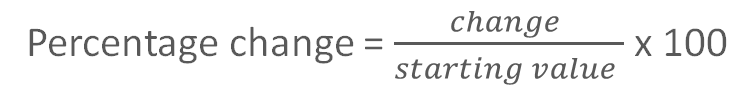 There is a piece of carrot. The carrot had a mass of 3g before being put complete into water. After one hour, the carrot was removed from the water, blotted dry and weighed. The mass of the carrot was 3.5g. Calculate the percentage change in mass.
The change = 3.5 - 3 = 0.5
Percentage change= 0.5 ÷ 3 x 100 = 16.7%.
‹#›
Finding the percentage change
Steps 1: find the change

Step 2: apply
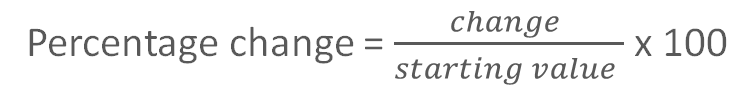 There is a piece of carrot. The carrot had a mass of 3g before being put complete into brine. After one hour, the carrot was removed from the water, blotted dry and weighed. The mass of the carrot was 2.5g. Calculate the percentage change in mass.
The change = 2.5 - 3 = -0.5
Percentage change = -0.5 ÷ 3 x 100 = -16.7%.
‹#›
Pause the video to complete your task
Complete the table below.
Resume once you’re finished
‹#›
Answers
‹#›